Destigmatize Nutrition:

Nutrition guide for teen girls
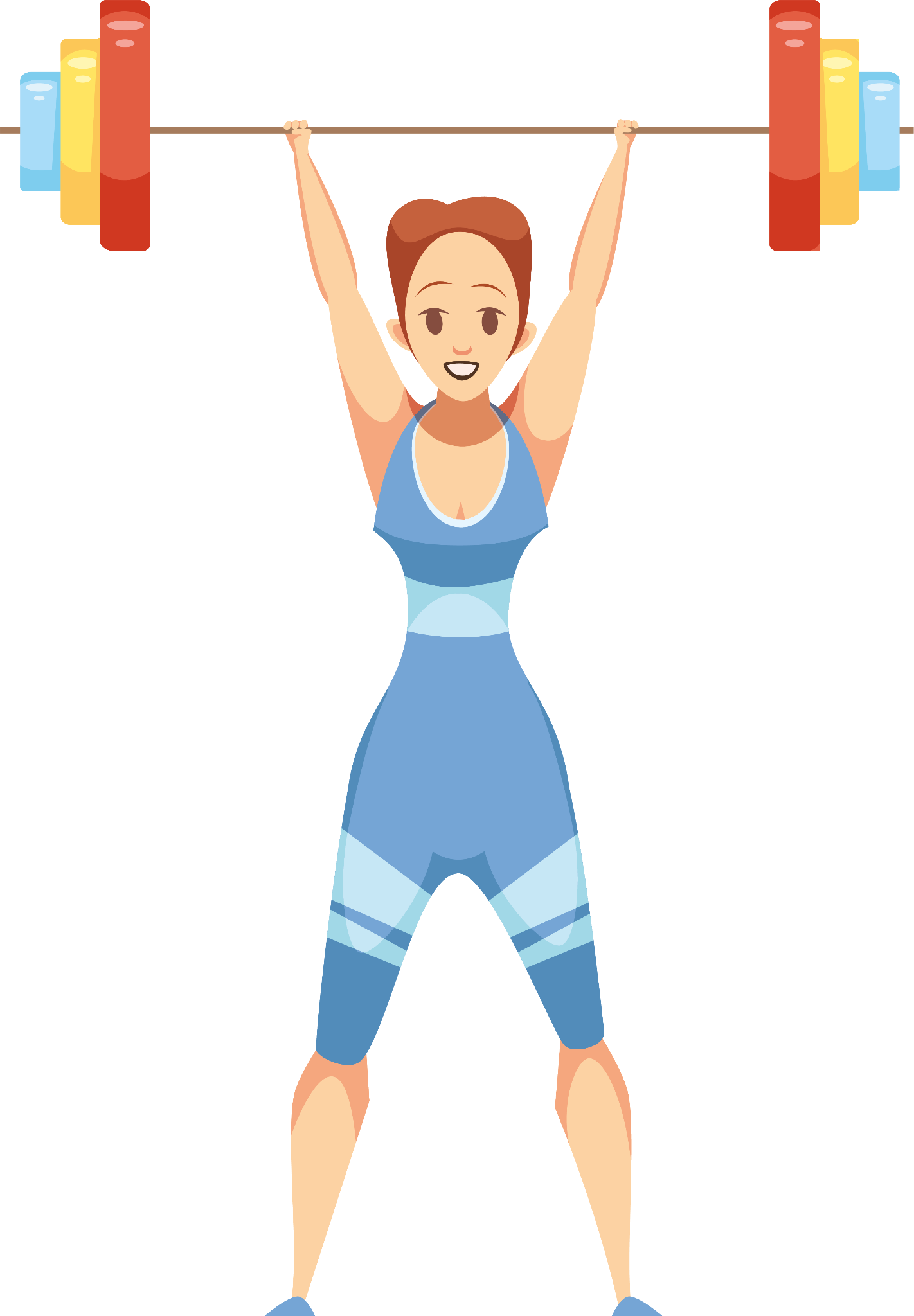 Trigger warning: eating disorders, body image issues, and extreme dieting

If at any point it feels too overwhelming, do whatever you need to feel safe

Our definition of girl: non-guy
 (includes non-binary folx)
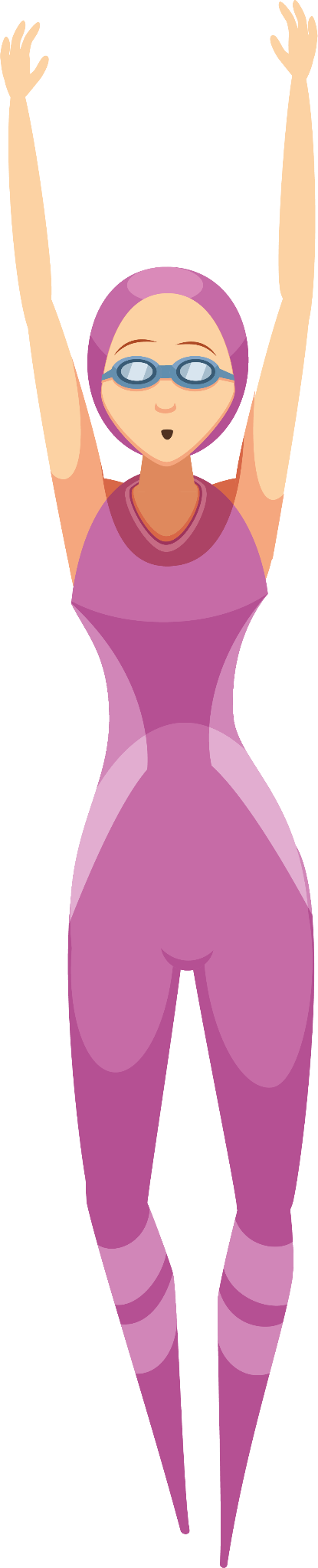 Check-in question:
Would you rather be invisible or have the ability to fly for a day?
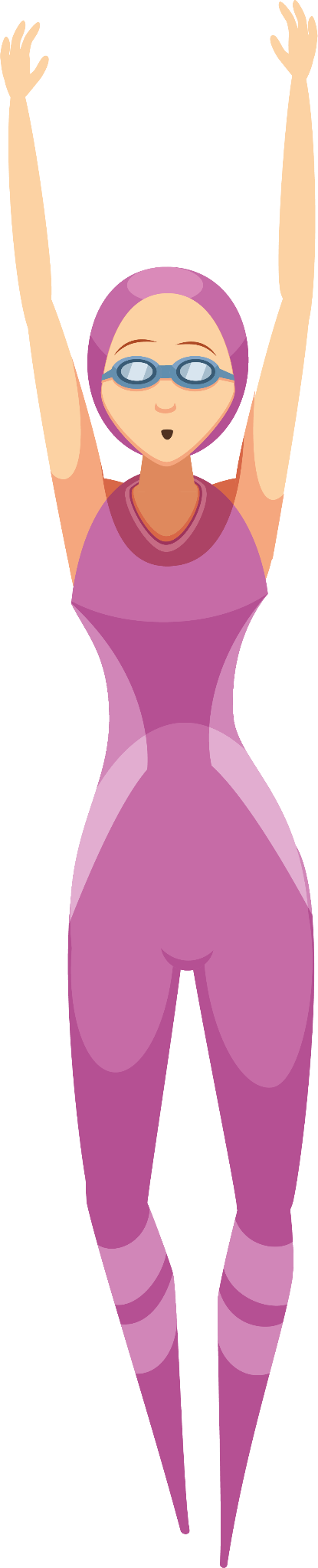 Check-in question:
How many hours of sleep did you get last night?
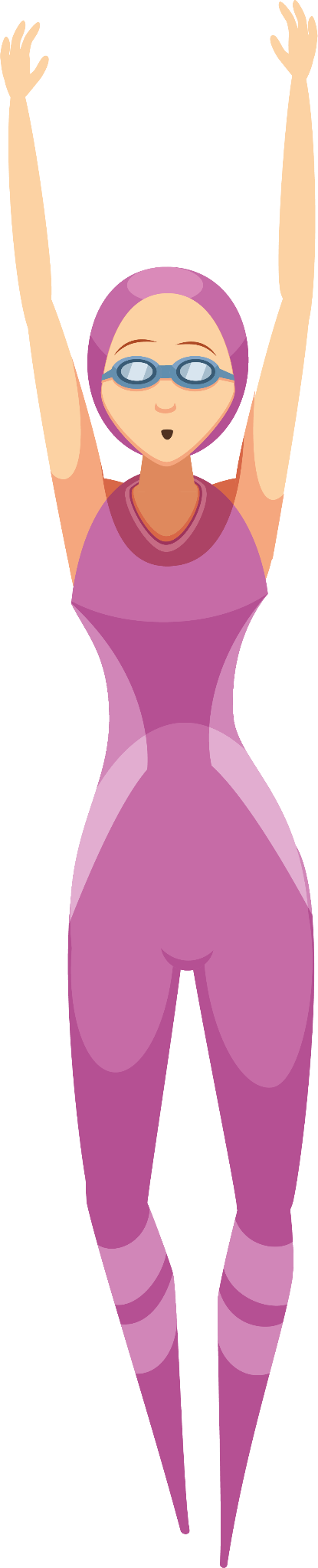 Check-in question:
Does pineapple belong on pizza? Yes or no?
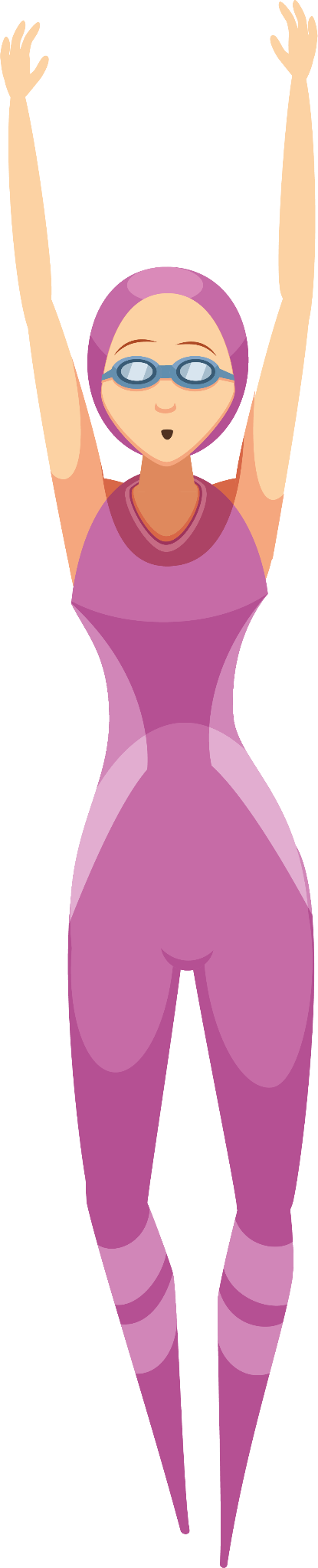 Check-in question:
Would you rather be a foot or ten feet tall?
Welcome
everyone
I’m Julia, sophomore, runner + cycler
I’m Jazmin, junior, soccer player
I’m Aasha, sophomore, climber

Change your name to “FirstName (Pronouns)
Agenda for today
Guidelines/norms for discussion
Share as much as you feel comfortable sharing
What’s said in the zoom, stays in the zoom
Listen respectfully and attentively 
When asking questions come from a place of curiosity not argumentation 
Respect silence as part of the process 
Take space, make space, and invite in 
Speak from the “I” perspective
Convo 1
What?
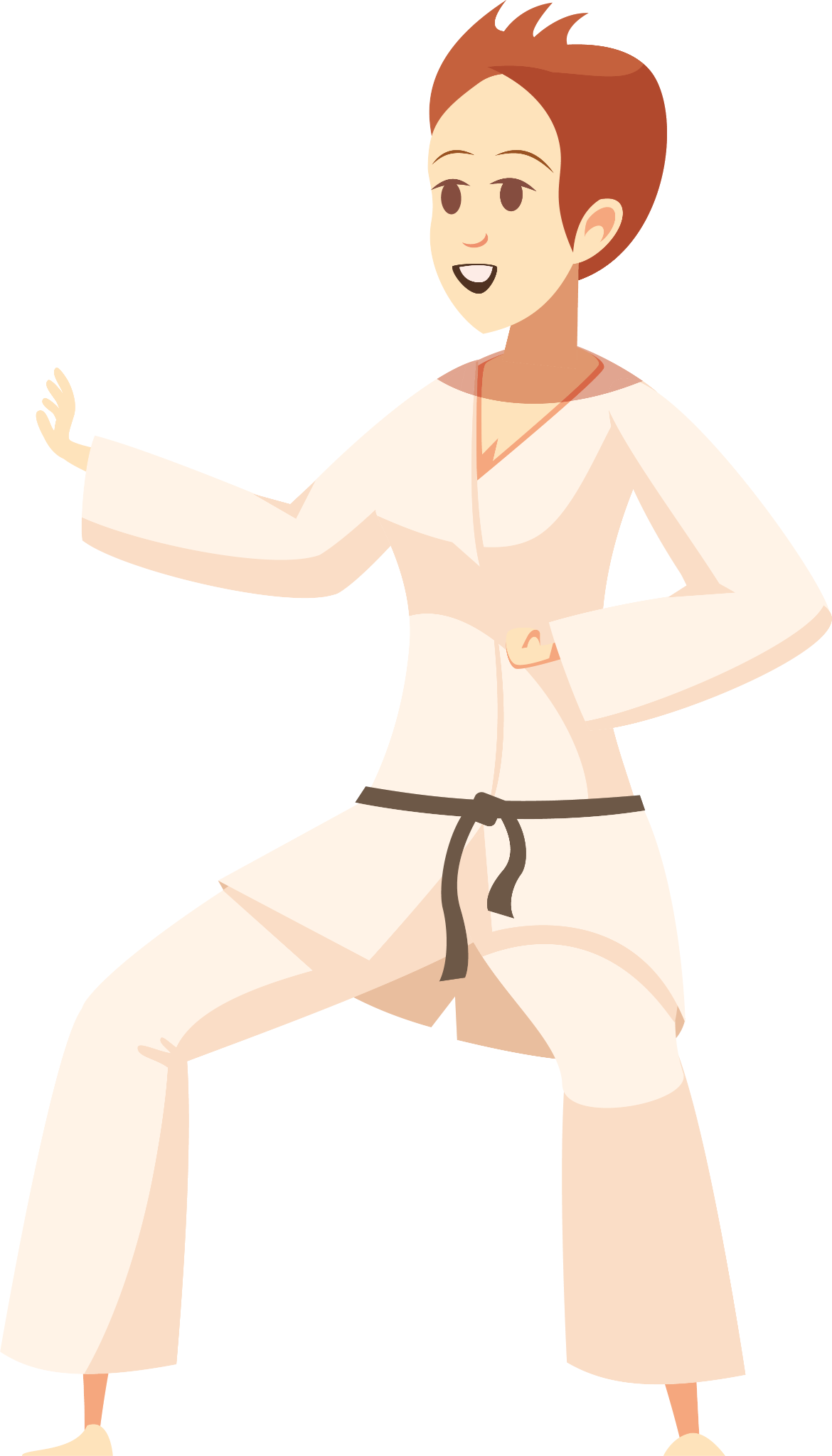 3-4 girls per room + one moderator
It’s ok if it’s awkward
Prompts (moderators will put in chat)
Short intros: Name, grade, tell us about your sport.
Define healthy eating, what does it mean to you?
Do you feel like you understand nutrition?  Who is in charge of what you eat?
What have people told you in the past about nutrition, what you should eat or not? Do you think they were right?
What do you wish people knew about nutrition as a teen girl?  Do you think teen girls have unique nutritional needs compared to other ages/genders?
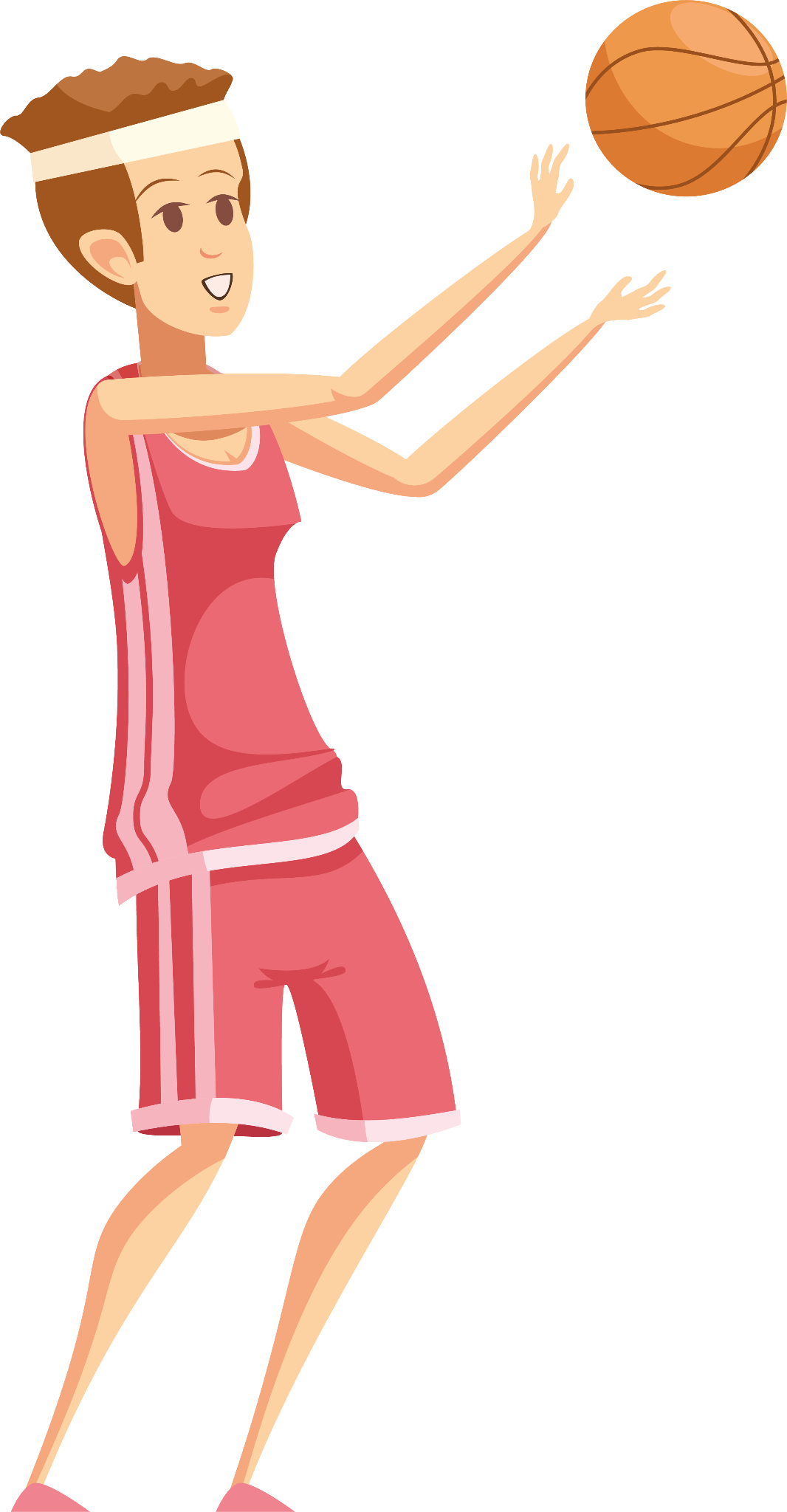 01
Nutrition
The information from this part of the presentation is adapted from Dr. Jonathan Terdiman’s (UCSF Prof. of Medicine) presentation
HYDRATION
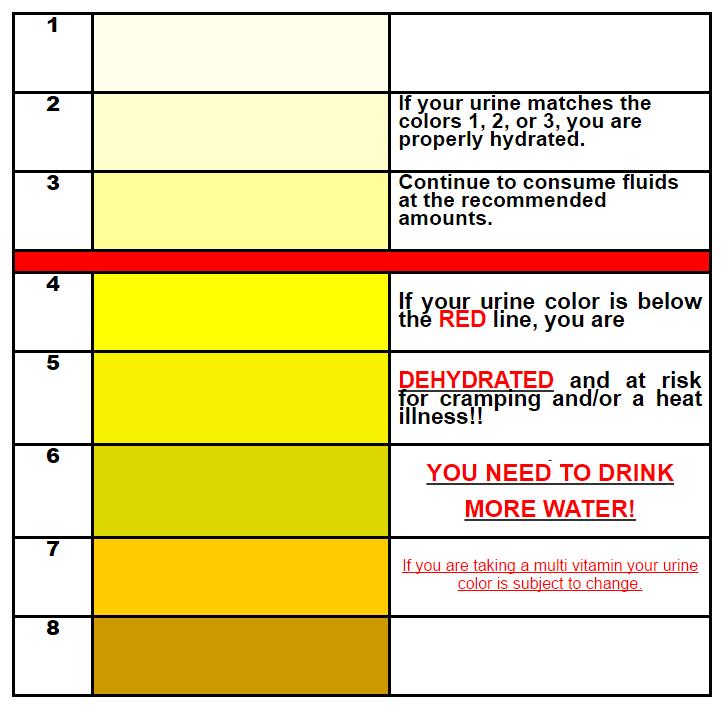 You should be drinking 3-4 liters of liquid a day and your urine should be very light yellow 
You’re sweating roughly 1 pound (16 oz) for every hour you workout (like run)
To replenish yourself, you need drink 16-24 oz of liquid for every hour you worked out 
Drink electrolytes (gatorade, tablets) after longer workouts on on very hot, high sweat days
300 mg of sodium per hour (Gatorade has about 100 mg of sodium per 8 oz)
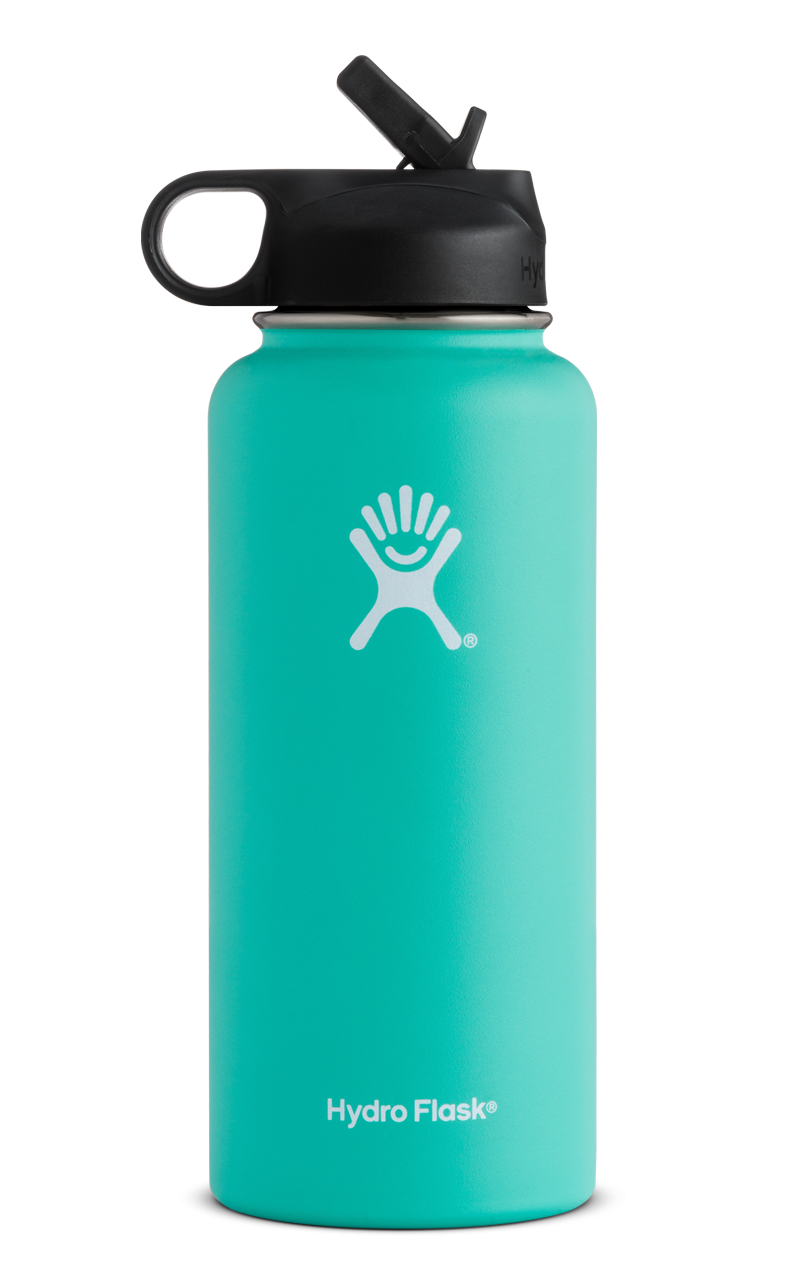 How MANY HYDROFLASKS WOULD YOU NEED TO DRINK A DAY?

(answer in chat)
How much?
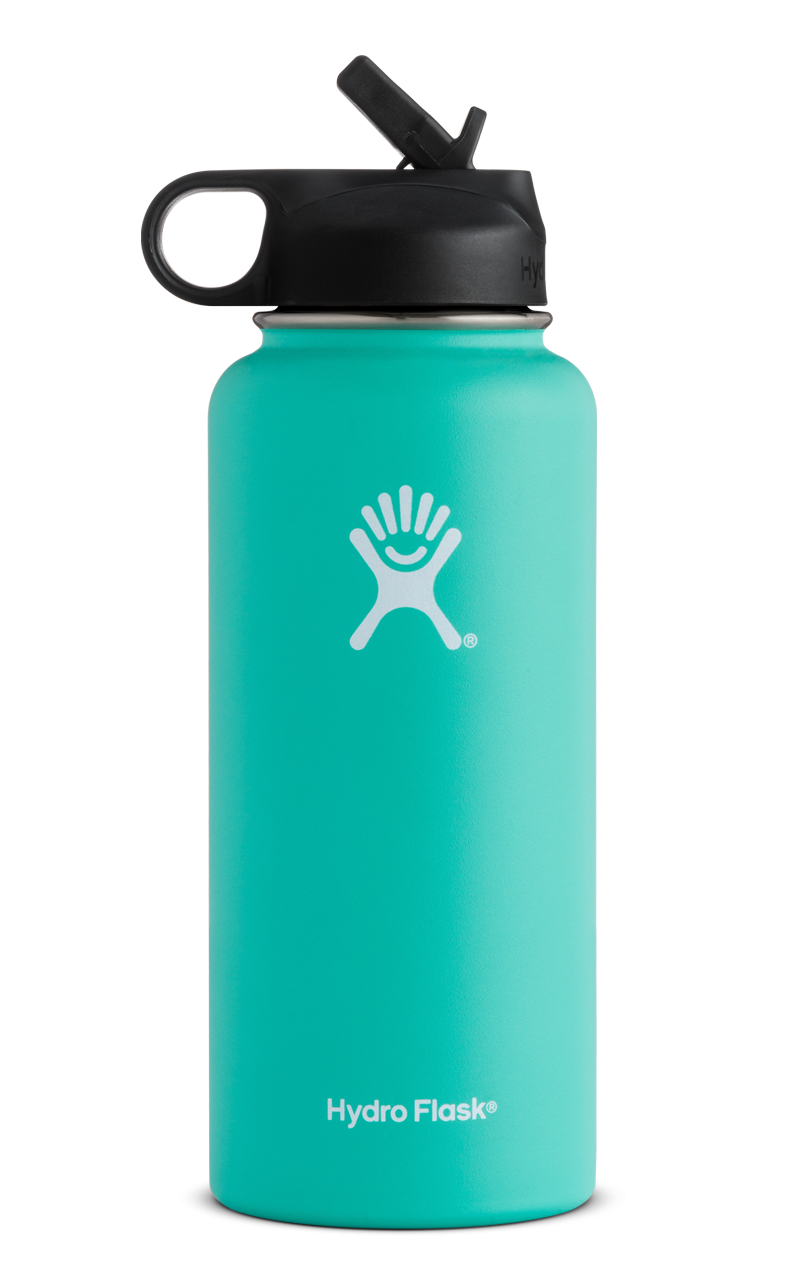 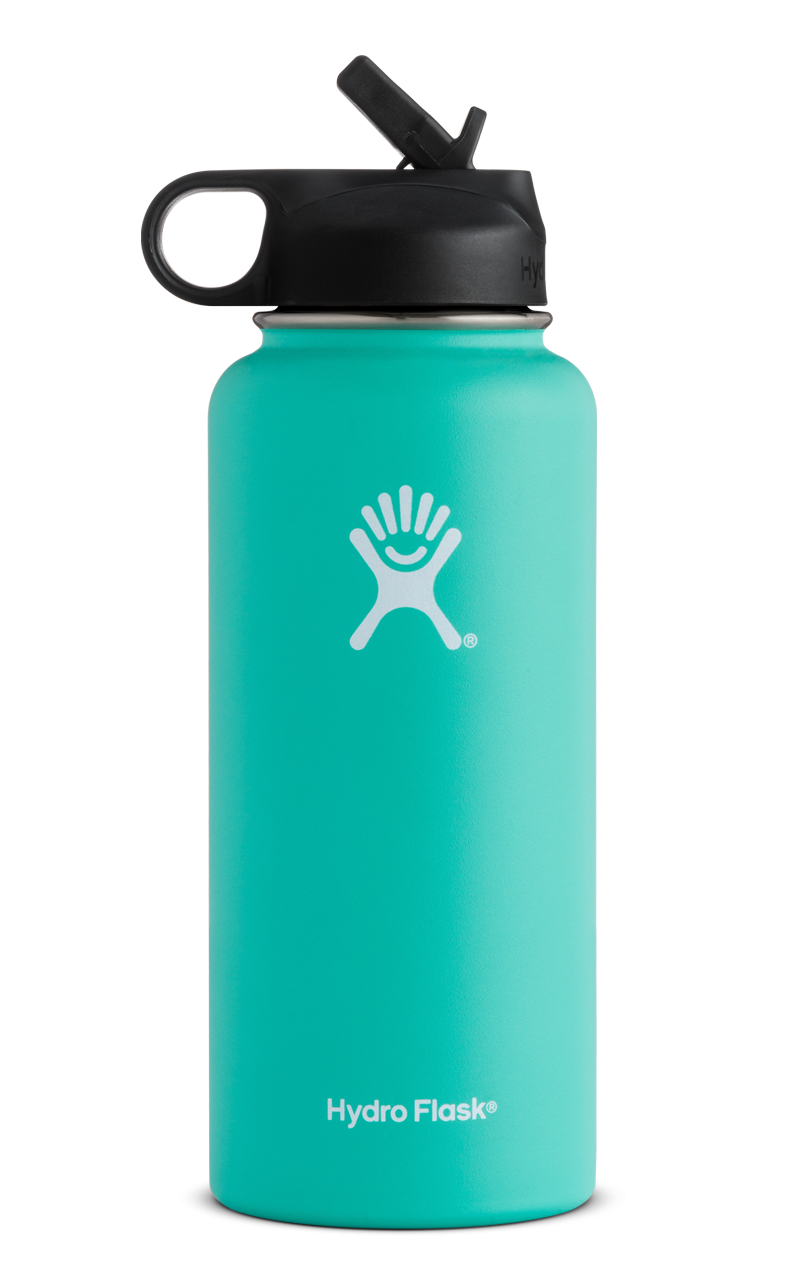 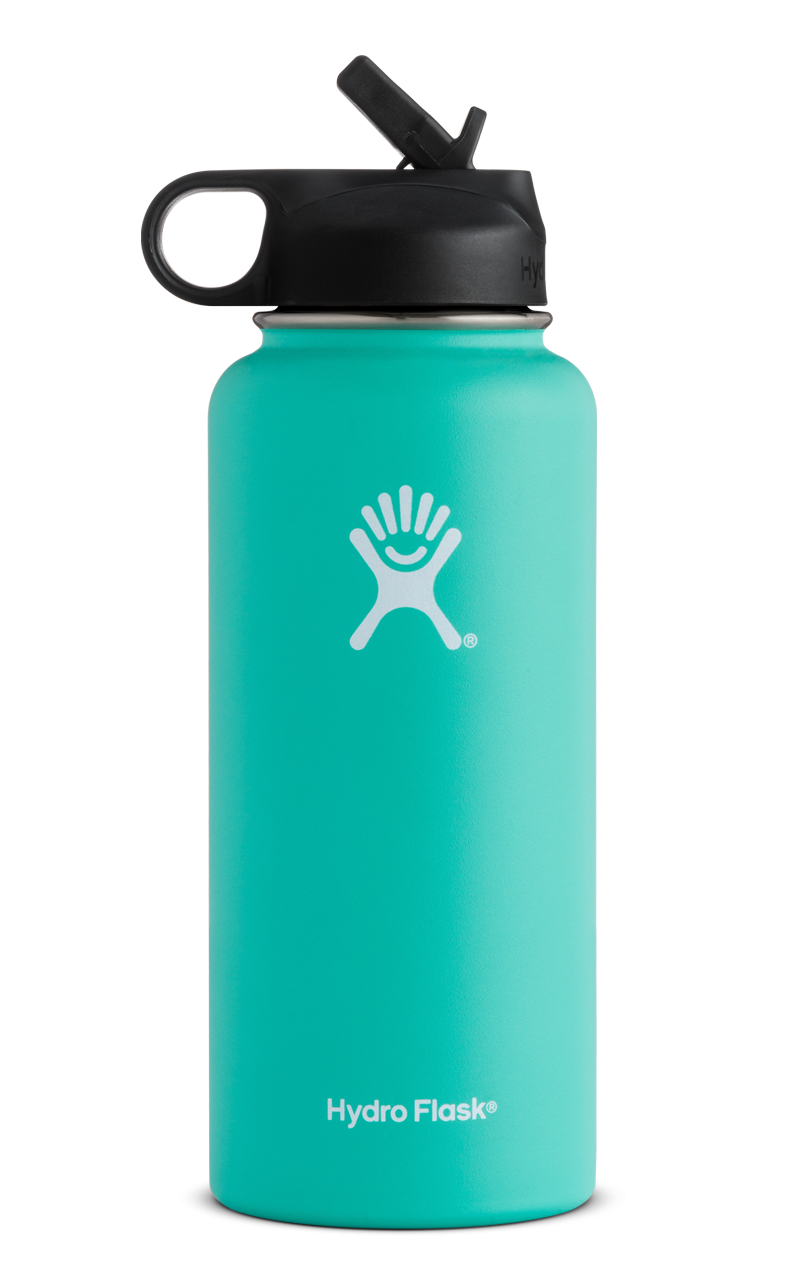 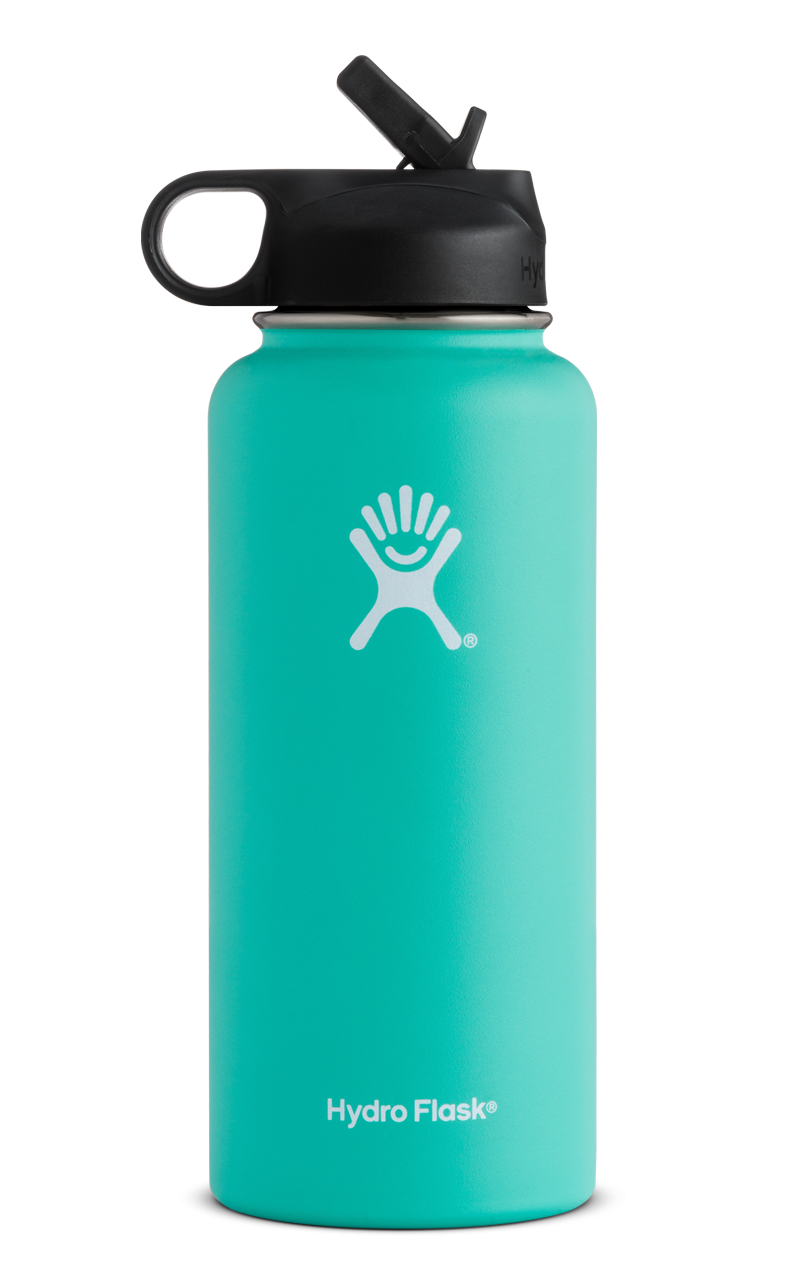 hugE TIP!!
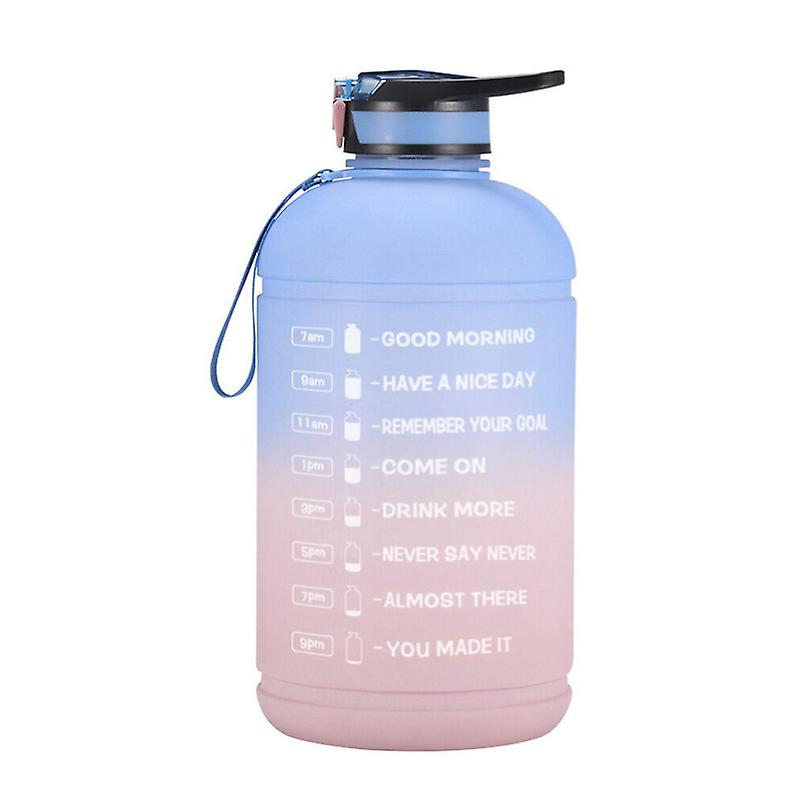 Get one of these

Find on amazon
Nutrition
Bottom line: If you don’t eat after you workout, you don’t actually get any of the physical benefits. 
Example: tissue damage happens when we’re running and the repair begins immediately 
Refuel within 30 - 60 minutes after exercising
Consume complex carbs and protein 
0.1 - 0.2 grams of protein per pound of body weight
0.3 - 0.6 grams of carbs per pound of body weight 
3:1 ratio of carbs to protein
Ex. 130 - 150 pound athlete
15 grams of protein
45-50 grams of carbs
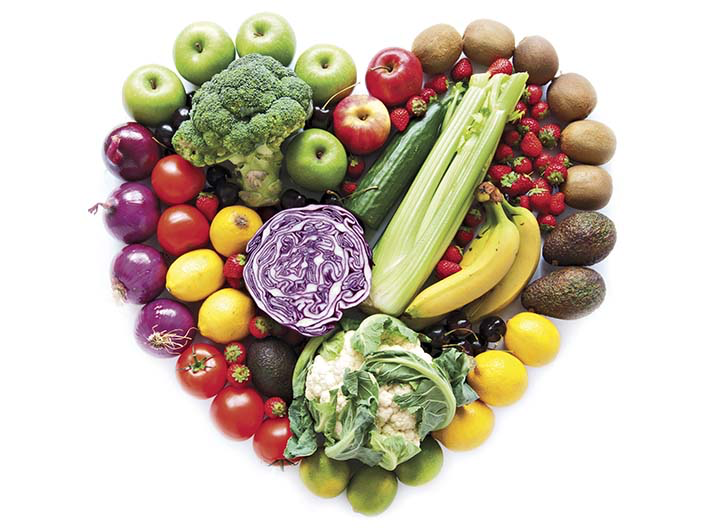 What TO EAT?
2 eggs
2 oz of cashews
2 tBSP of peanut butter
½ CUP OF GREEK YOGURT OR OATMEAL
21 grams of protein
21 grams of protein
10 grams of protein
8 grams of protein
Slice of whole wheat bread/energy bar
Sweet potato
bagel
48 grams of carbs
28 grams of carbs
12 grams of carbs
Iron deficiency
Why does it happen?
Additional information
Poor intake
Poor absorption
Bleeding
Tissue injury
Ferritin levels that are less than 50 ng/ml and iron saturation levels that are less than 15%  are representative of iron deficiency
Iron deficiency can occur before anemia and can have adverse symptoms, especially for an endurance athlete 
Requirements: 20 mg per day for females, add 10 mg per day for endurance athletes
Correction: iron rich foods, iron pots, Vitamin C
Iron supplementation: 65 - 135 mg of elemental iron with 500 mg of Vitamin C EVERY OTHER DAY on an empty stomach (morning is best)
How can you tell?
Dizzy every time you stand up
Tired
Everything hurts
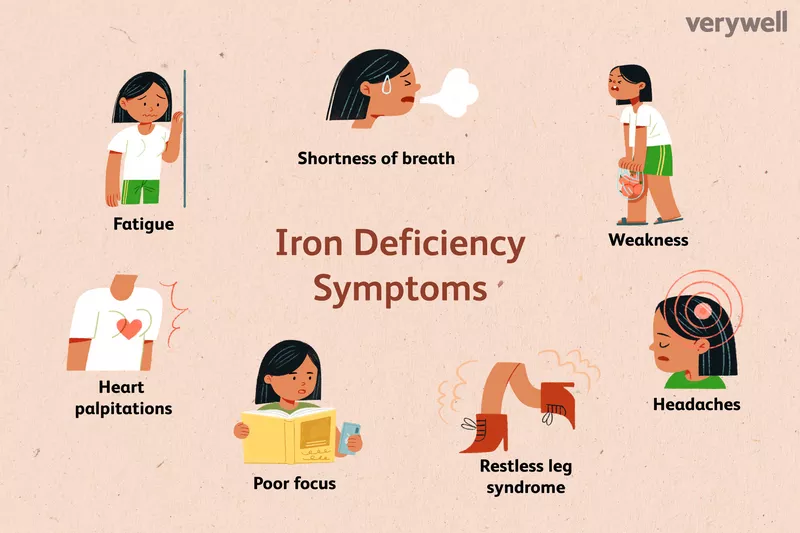 SUPPLEMENTS IN SPORTS
Popular Supplements: Protein Powders, Energy Gels, Sports Drinks
consulting a healthcare professional for personalized guidance:
Individualized assessment of nutritional needs.
Ensures safety by checking for medication interactions and side effects.
Recommends reputable supplement brands for quality assurance.
Encourages a balanced, whole-foods-based diet for long-term health.
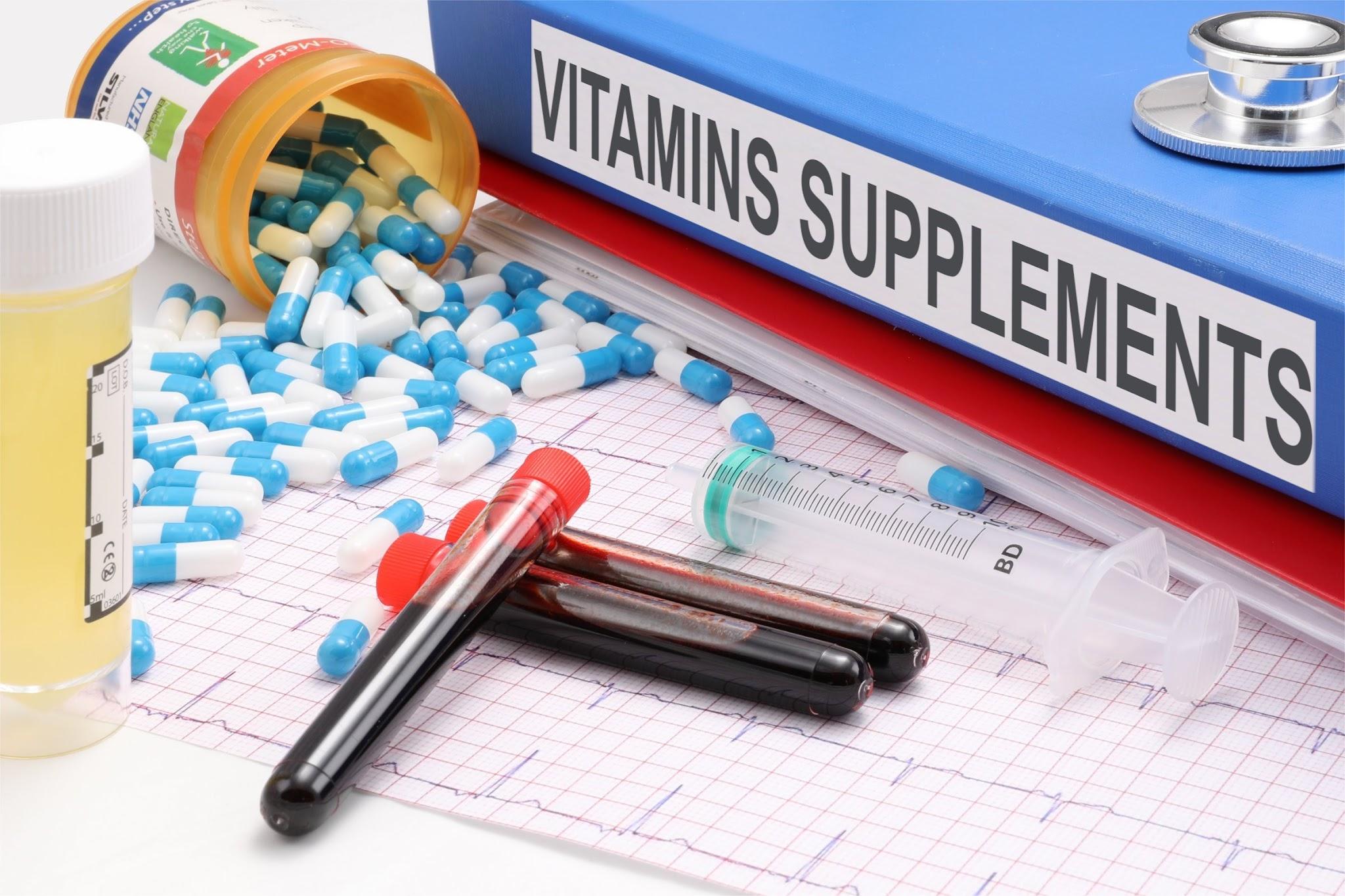 Protein Powders
Protein powders aid muscle repair and growth.
Various options (whey, casein, plant-based) available.
Consult a healthcare professional for personalized guidance to determine the right type and amount.
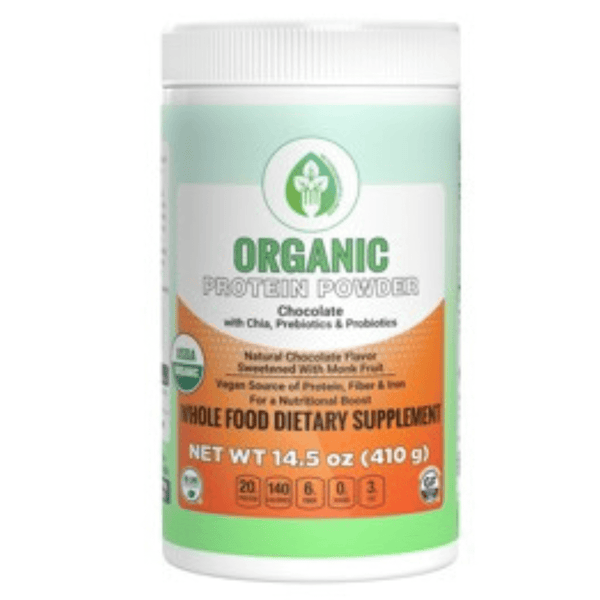 ENERGY GELS
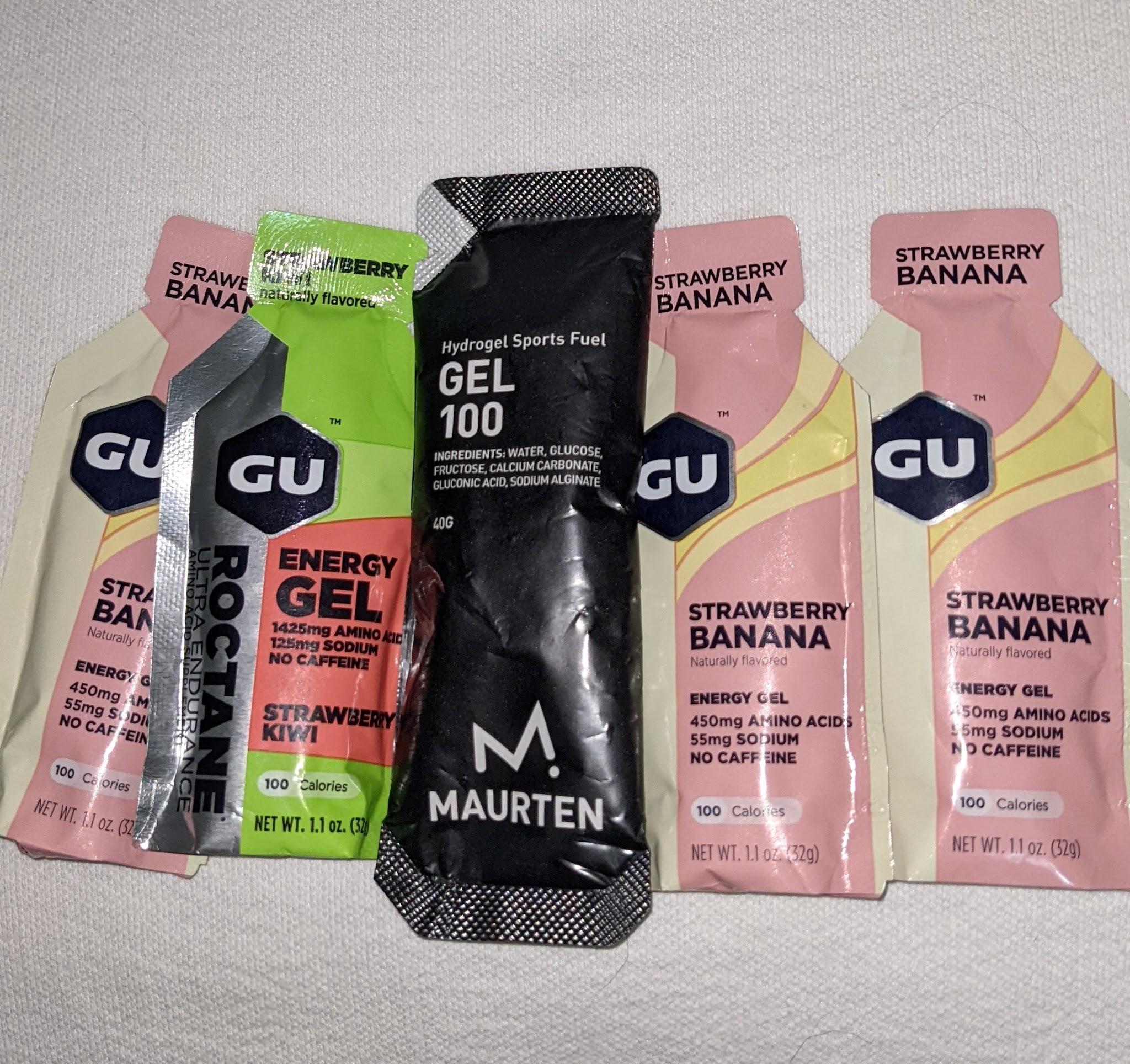 Used by endurance athletes for quick energy during long workouts.
Prevents energy depletion during extended exercise.
Caution needed to avoid gastrointestinal issues.
ENERGY DRINKS
Designed for hydration and electrolyte replenishment during intense activity.
Valuable for activities lasting over an hour.
Be mindful of using them during low-intensity exercise or casually due to added sugars and calories.
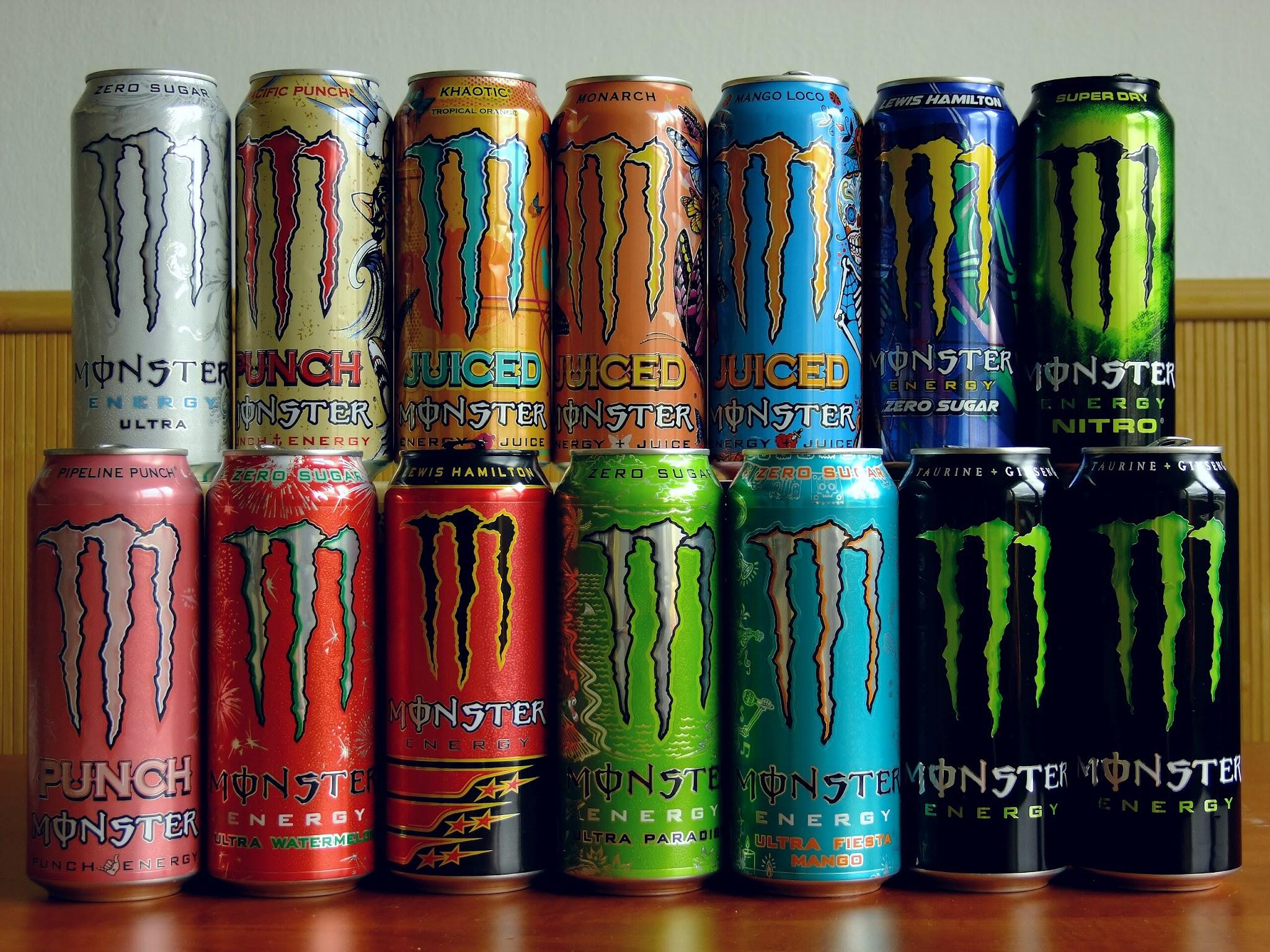 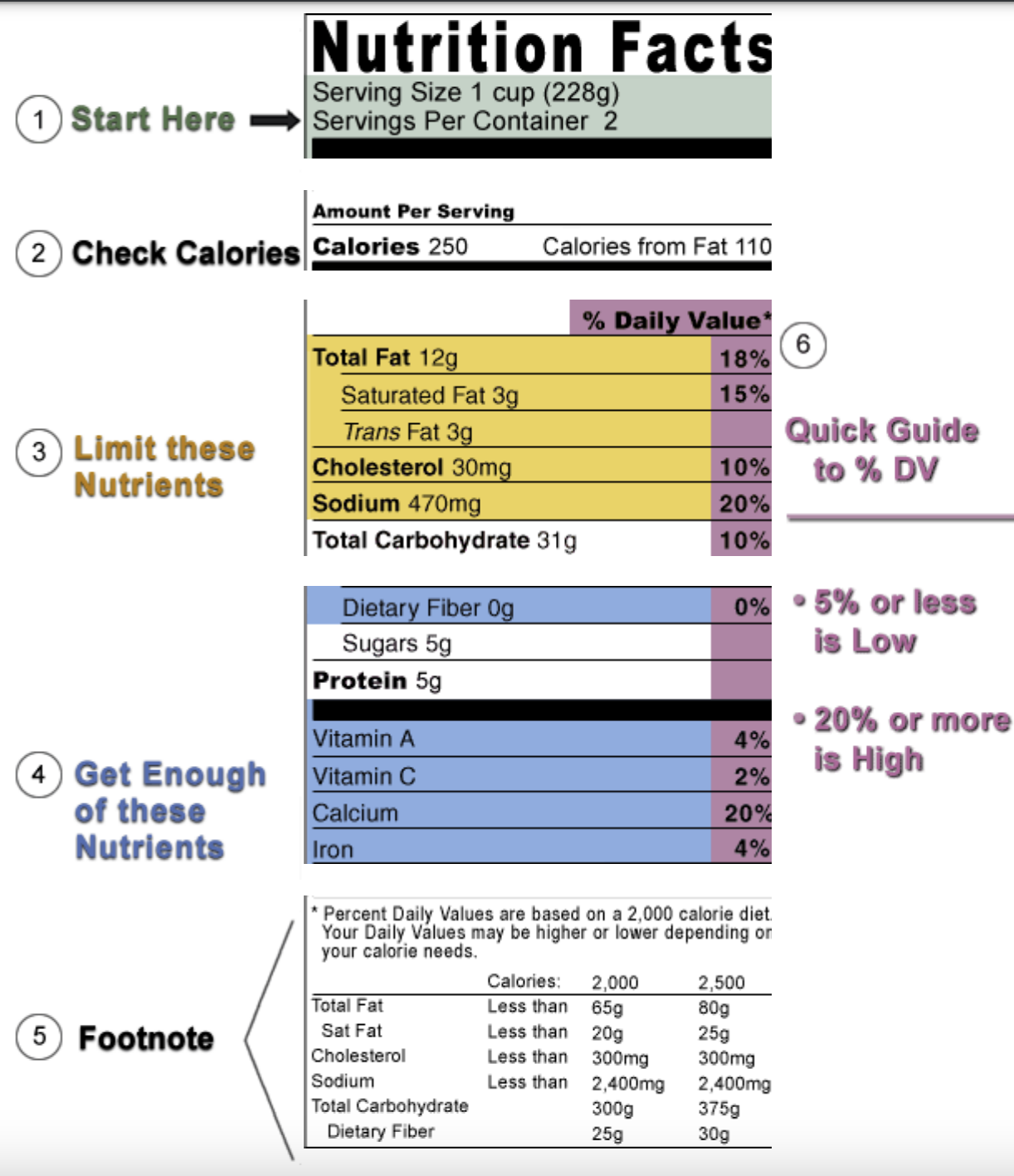 How to read a label
And why this diagram is misleading
What is NORMAL?
Nearly all High School students should be gaining weight 
2 - 5 pounds for a given height
3 - 5 pounds pounds per year for every inch taller
No female should have an interruption to their menstrual cycle
Exercise and good nutrition will lead to building muscle mass and some reduction in the percentage of body fat
But, for females, an increase in body fat is part of normal maturation 
If you are underweight, you will get sick and tired .
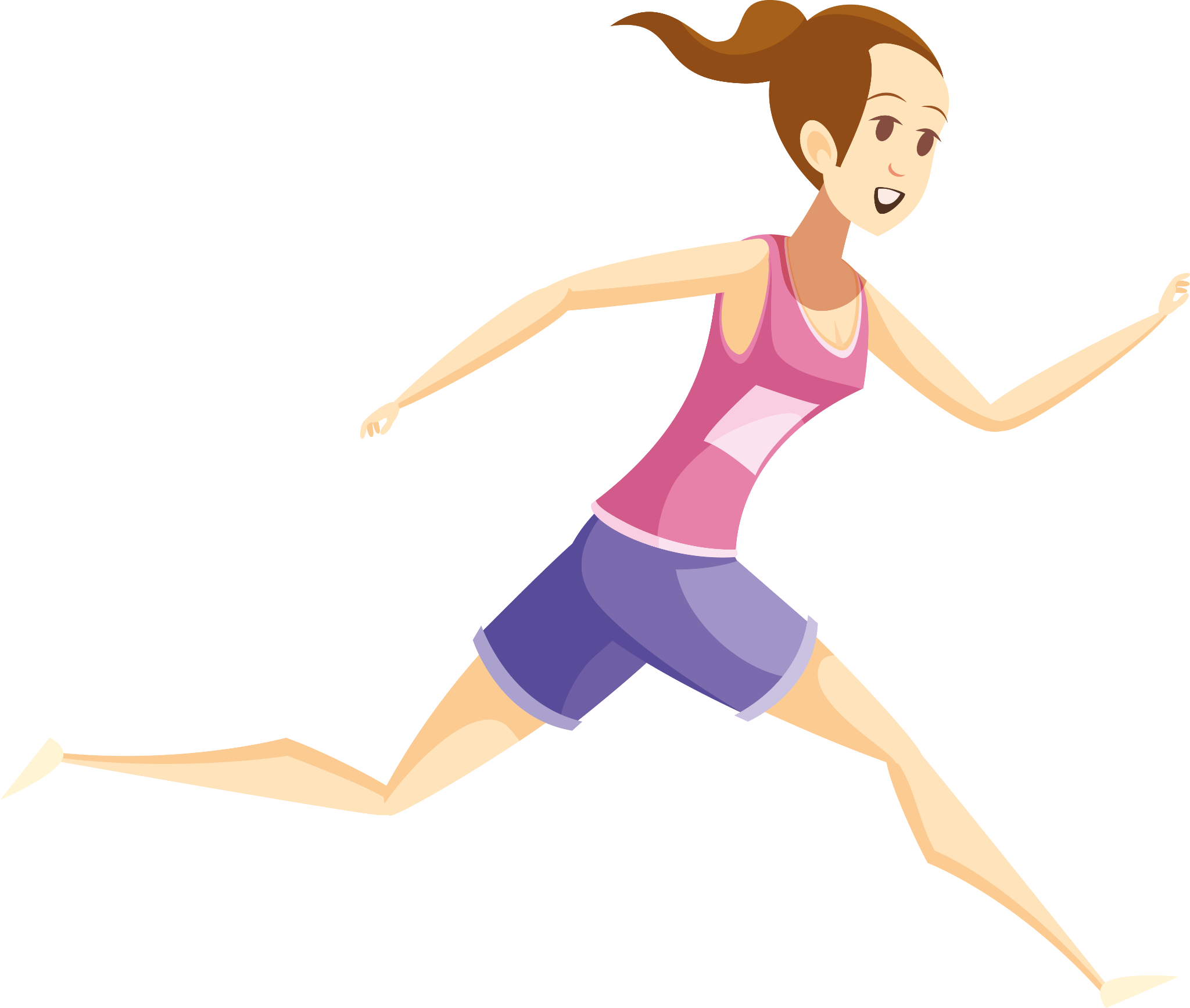 DOES IT HELP?
Nick Symmonds - 800m champion U.S.A., ate a hunk of chocolate after every meal

Game:
In the chat, write “helpful” or “sometimes” or “never”

By “helpful” we mean that if you follow this “diet” you won’t face any health risks, in fact, in might benefit your performance

By “sometimes” we mean that this should only be done while supervised by a doctor and in certain situations

By “never” we mean NEVER.
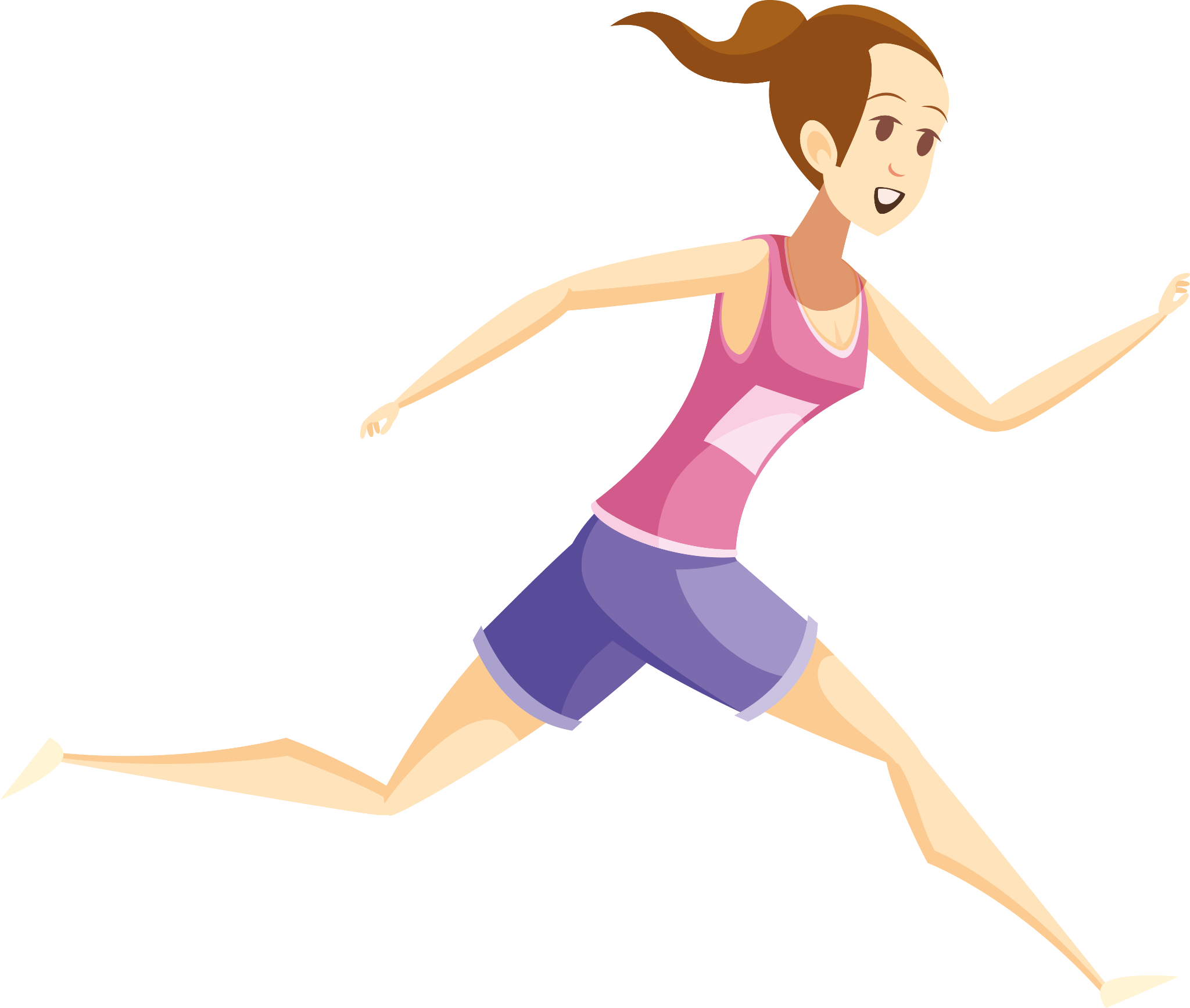 Helpful!
Paleo Diet
Emphasizes foods that our hunter-gatherer ancestors would have eaten, focusing on lean meats, fish, fruits, vegetables, nuts, and seeds while excluding processed foods, grains, and dairy.
[Speaker Notes: Emphasizes foods that our hunter-gatherer ancestors would have eaten, focusing on lean meats, fish, fruits, vegetables, nuts, and seeds while excluding processed foods, grains, and dairy.]
Never
Carnivore Diet:
Promotes an all-meat diet, excluding all plant-based foods.
[Speaker Notes: Diets that exclusively consist of animal products and exclude plant-based foods can lead to nutrient deficiencies, especially in vitamins, minerals, and fiber. They may not provide the balanced nutrition required for active teenagers.]
Sometimes
Juice Cleanses or Detox Diets:
Involves consuming only fruit and vegetable juices for a certain period to detoxify the body.
[Speaker Notes: Sometimes

These diets often involve severe calorie restriction and provide limited nutrients. For teenage athletes, these diets can lead to weakness, poor muscle recovery, and inadequate intake of essential nutrients.]
Never
Extreme Low-Fat Diets
Characterized by a severe restriction in the consumption of dietary fats, typically defined as containing less than 10% of total daily caloric intake from fats. This diet regimen places a strong emphasis on reducing or eliminating sources of fat, including both healthy unsaturated fats and less healthy saturated and trans fats.
[Speaker Notes: Healthy fats are essential for hormone production and overall health. Extremely low-fat diets can be detrimental for teenage girls, potentially impacting hormone balance and bone health.]
Bottom Line
There is no “one diet” for different people

Make sure you meet the nutritional standards but it’s up to you to decide what makes the most sense

Not alone! Reach out to parent/guardians to discuss your diet

Questions?
Convo 2
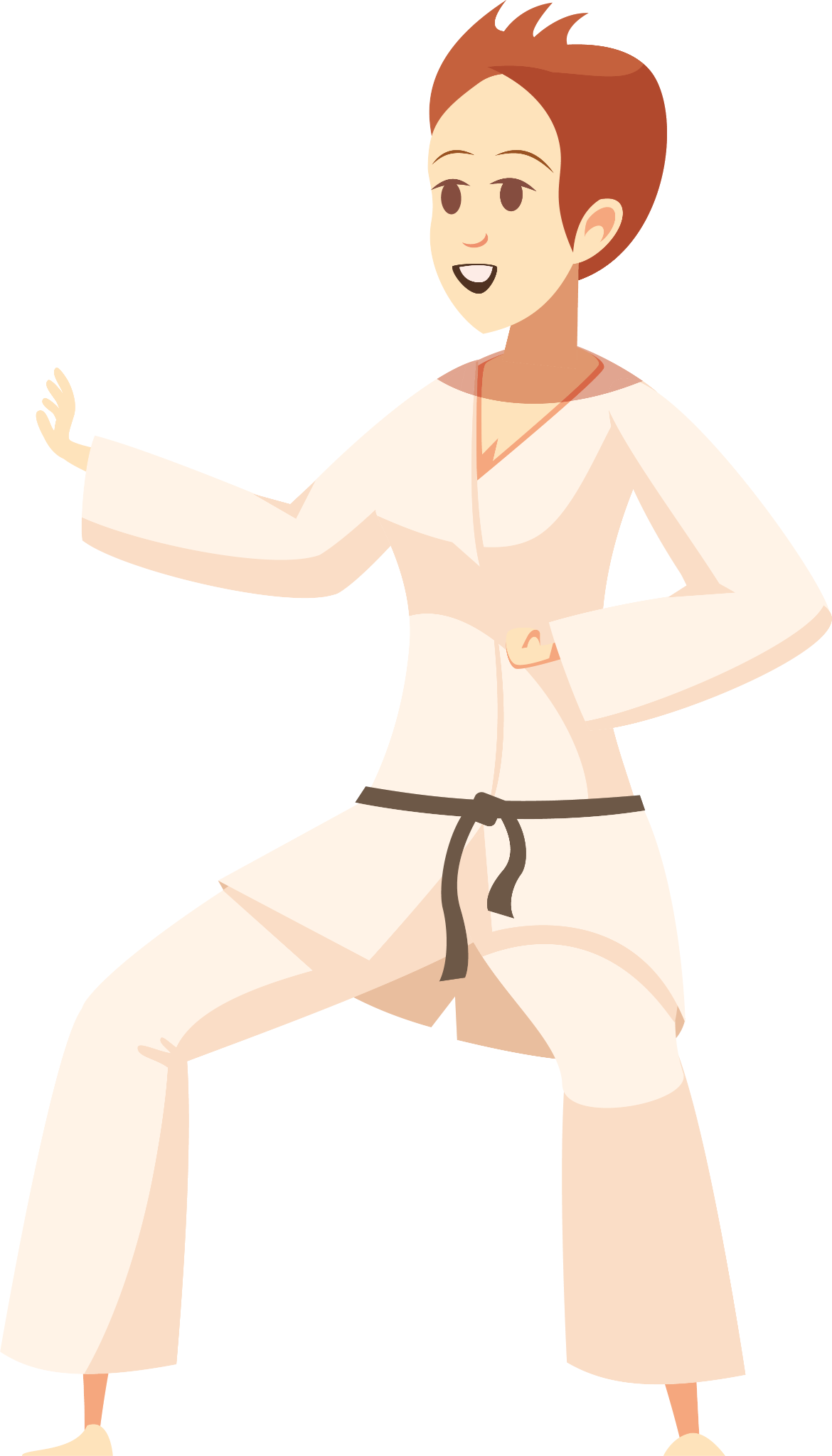 Prompts (moderators will put in chat)
How has the media affected your perspective on what being “healthy” is? How has your perspective persisted or changed since you’ve become an athlete or grown older?
What is something your going to do to take charge of your own nutrition (can be as small as buying a bigger water bottle)?
Now again, define “healthy eating” as it would fit into your own life.
[Speaker Notes: Were going to be put into breakout rooms like last time, there will be a moderator in each room with prompts in the chat]
Closing
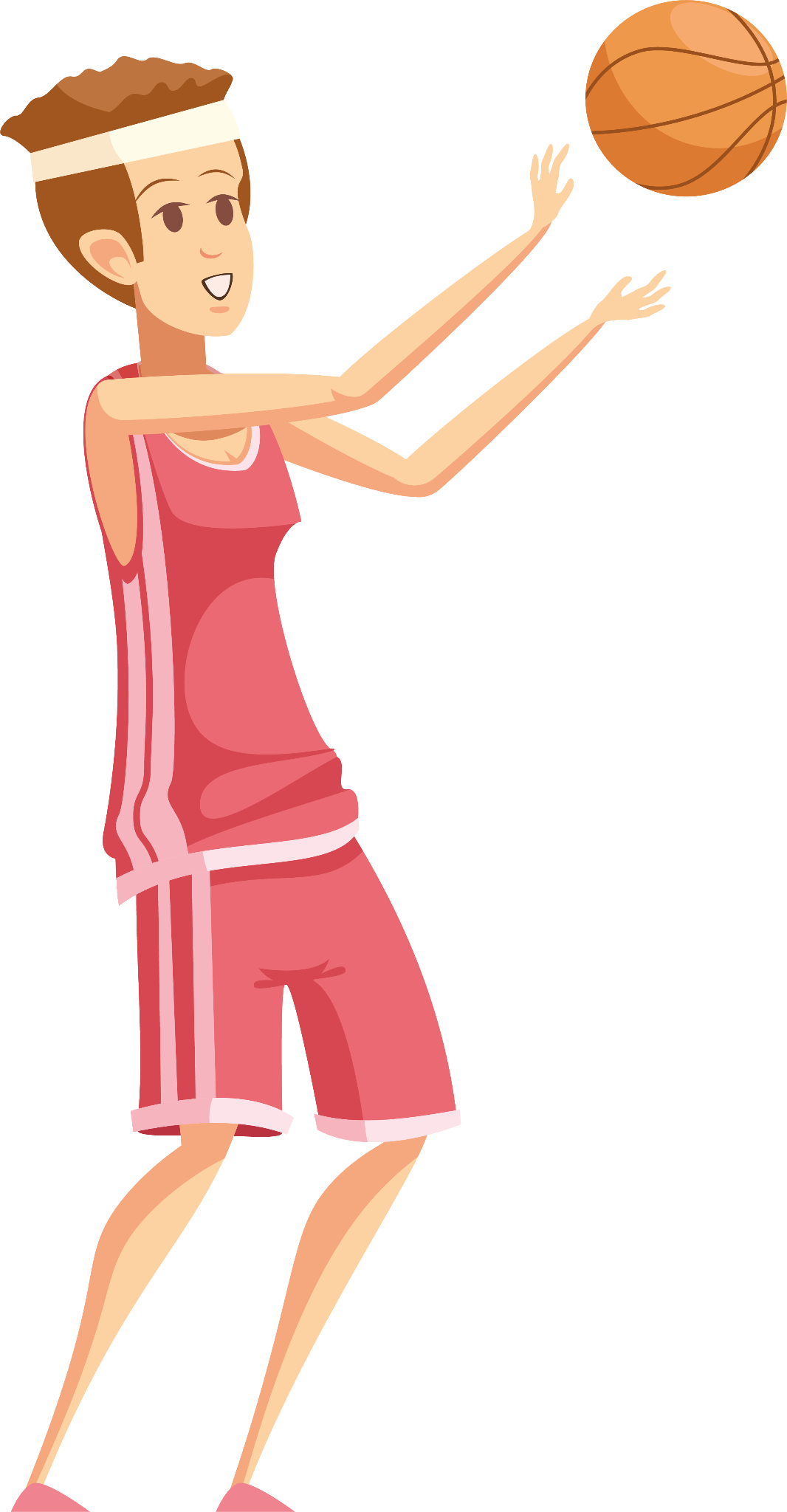 Does anyone have any takeaways?

Feedback form in the chat
[Speaker Notes: I’ll be putting the feedback form in the chat, but does anyone have any takeaways that they would like to share?]
Thank you so MUCH!
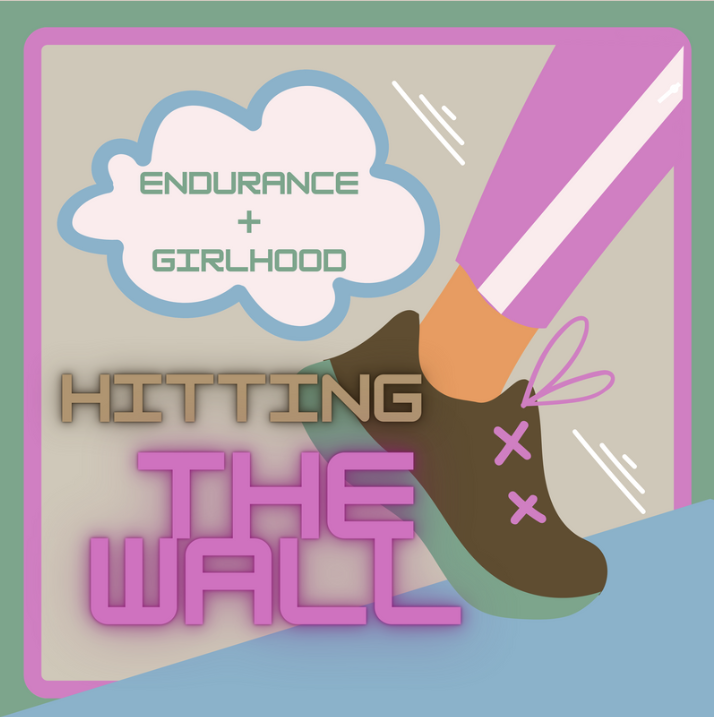 Instagram: @hittingthewallpodcast

Love to have you guys join the team

Linktree